Omicstools
Songqian HUANG
2018-01-30
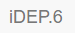 http://bioinformatics.sdstate.edu/idep/
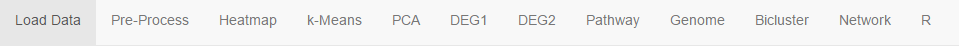 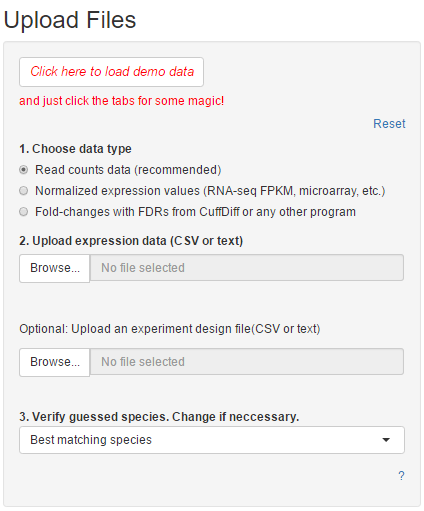 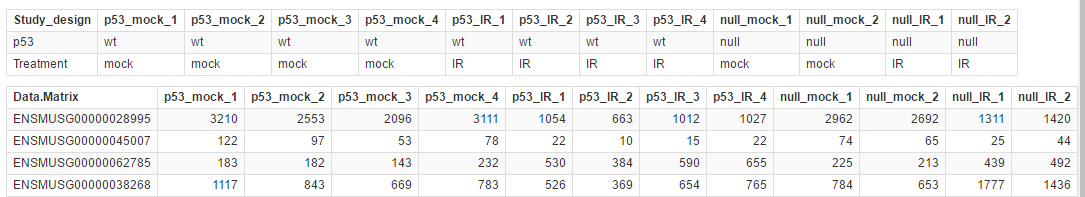 Loading example file
Loading your expression data file and experiment design file, choose the right data type.
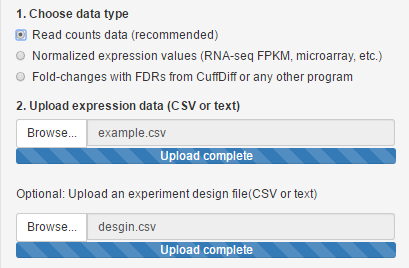 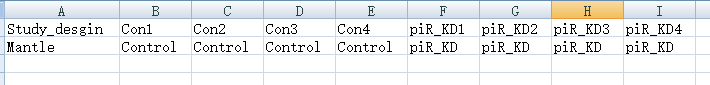 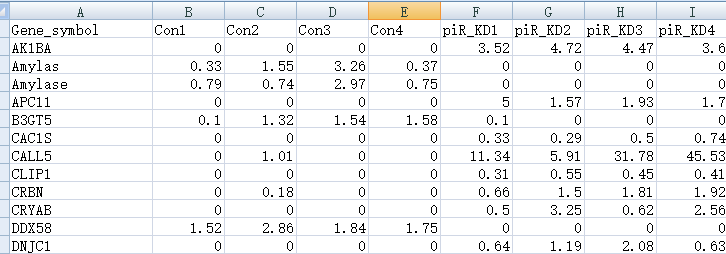 163 animal
45 plant genomes
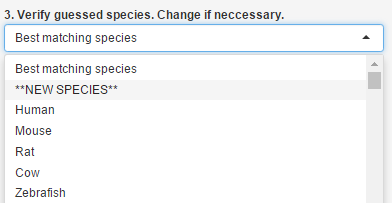 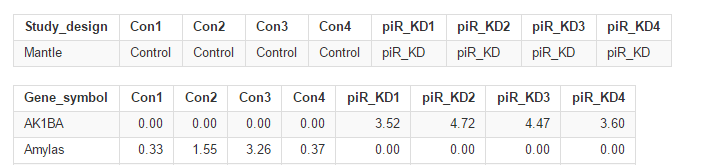 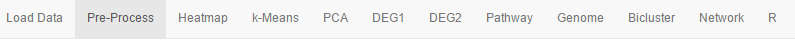 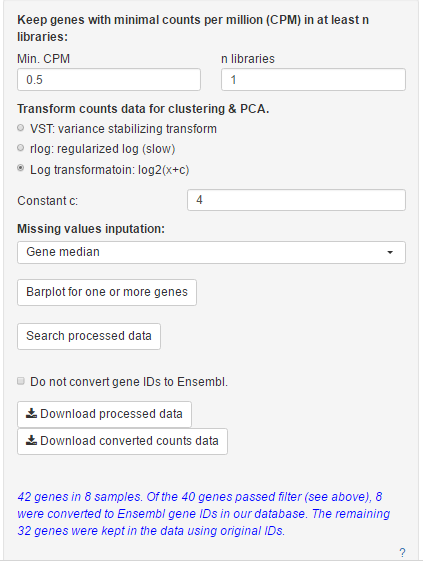 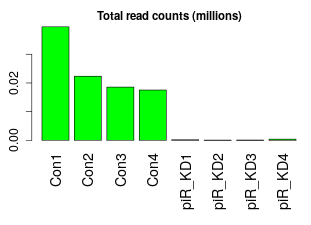 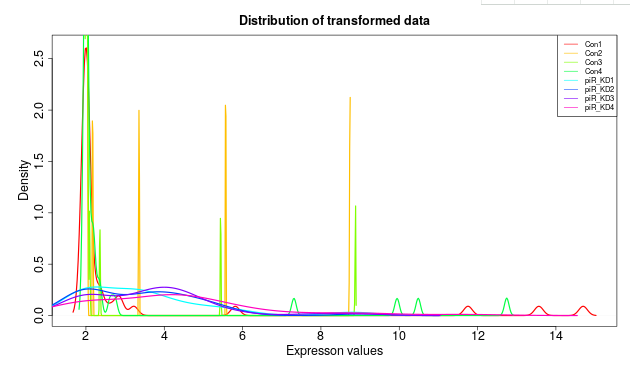 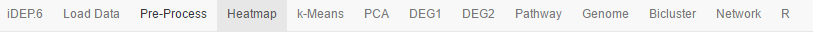 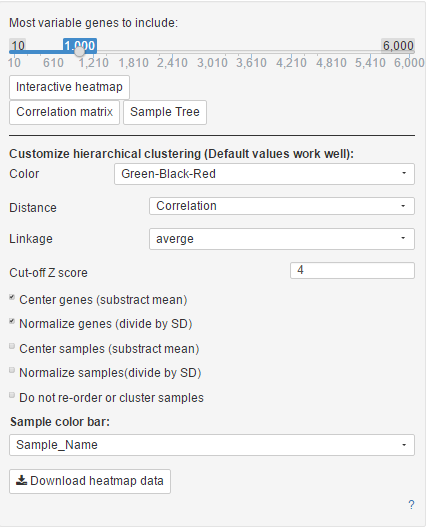 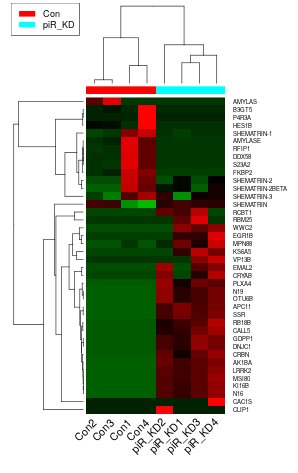 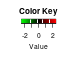 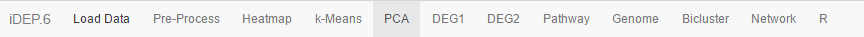 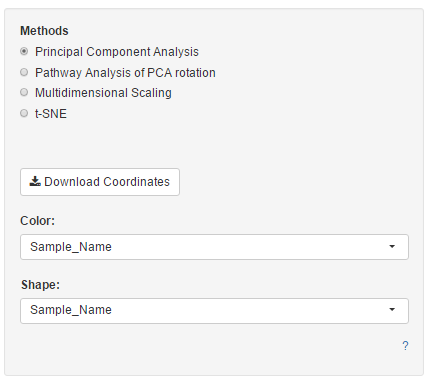 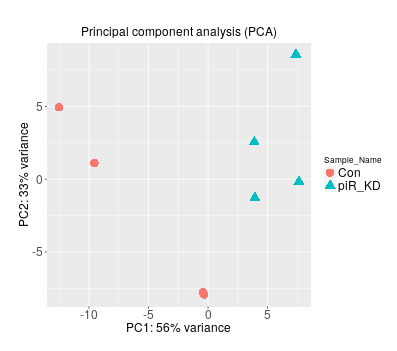 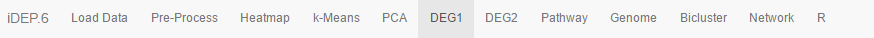 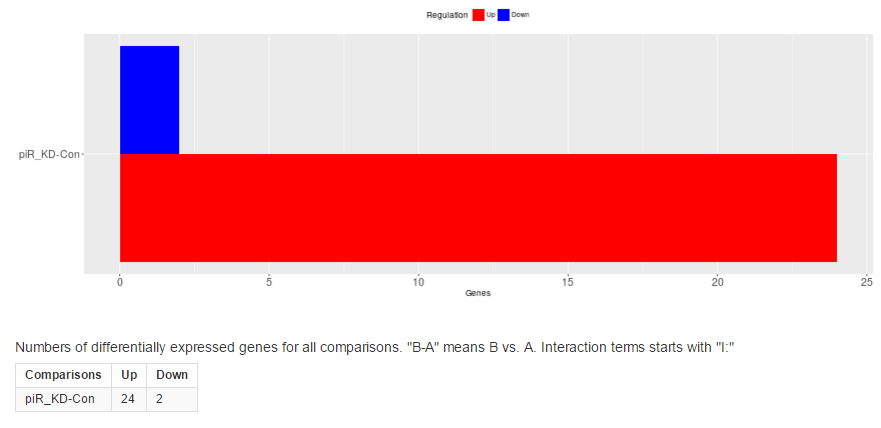 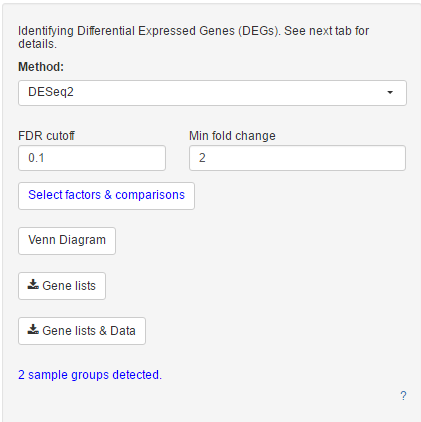 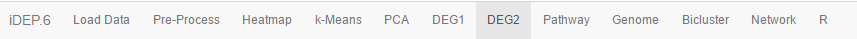 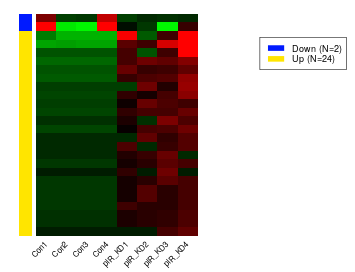 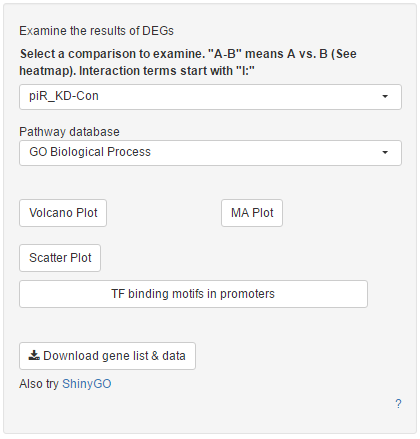 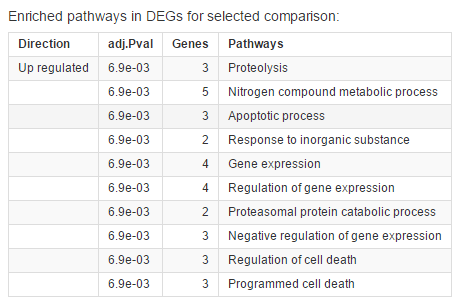 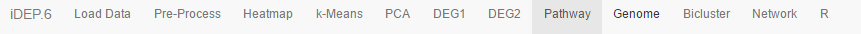 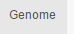 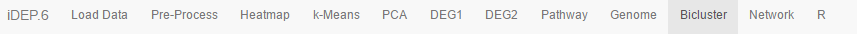 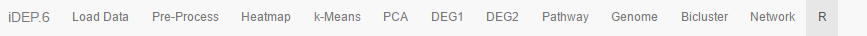 WebGIVI: a web-based gene enrichment analysis and visualization tool.
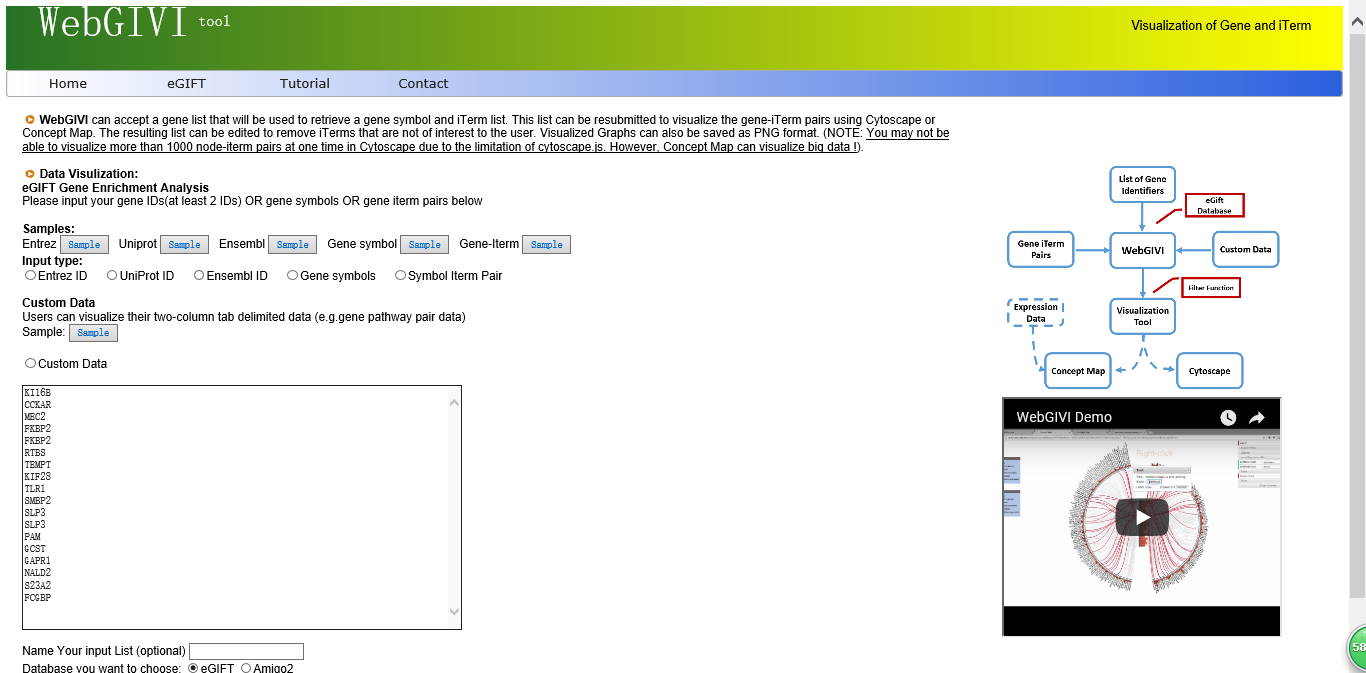 Example file
Input gene file
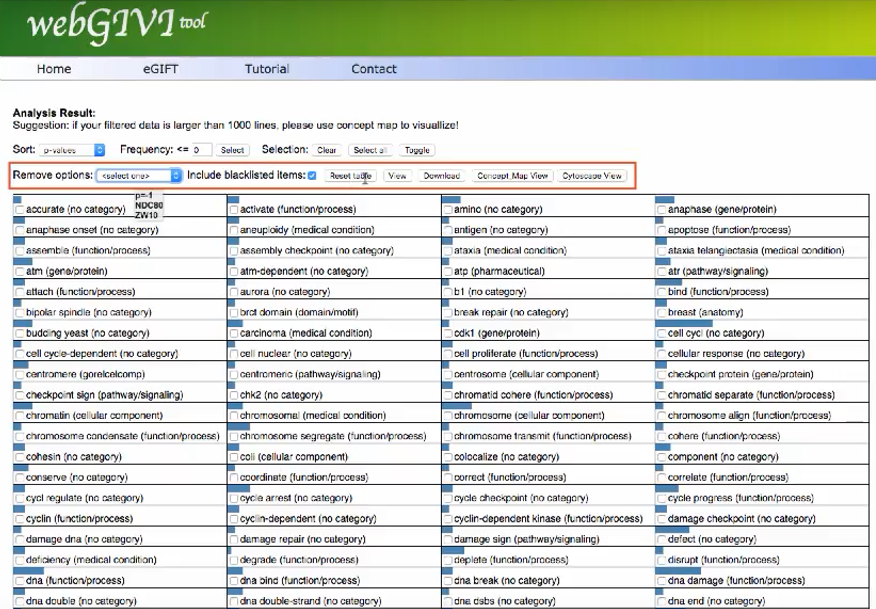 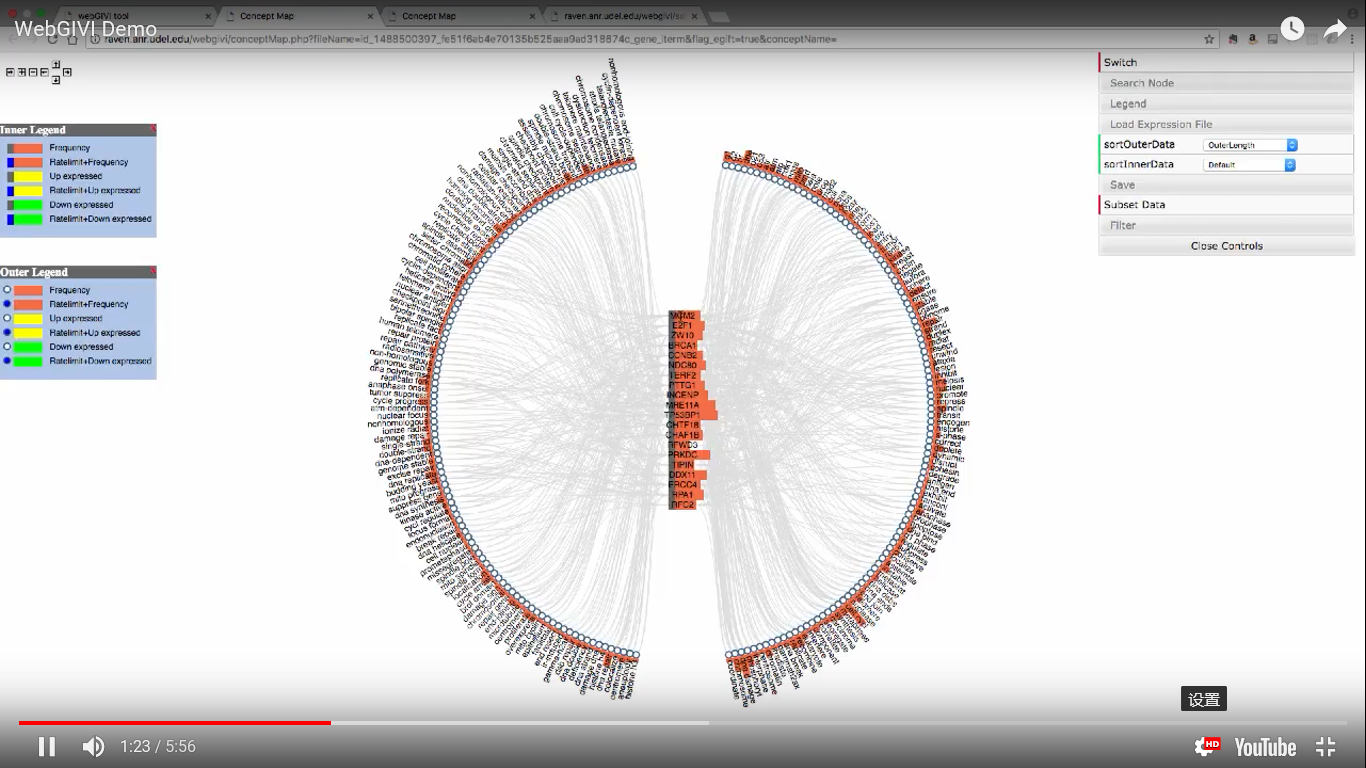 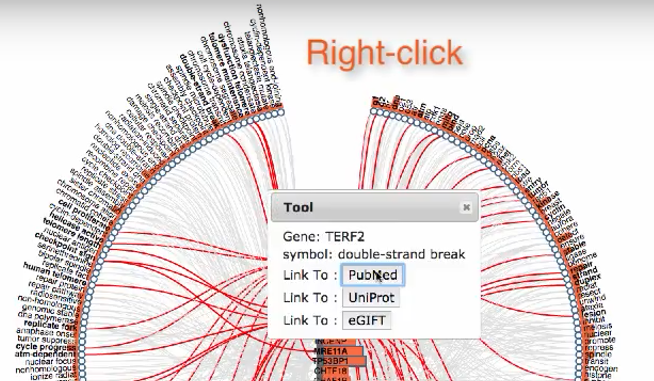 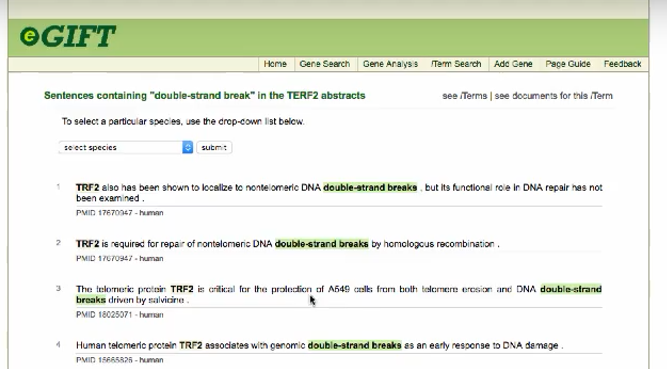 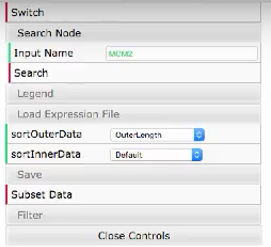 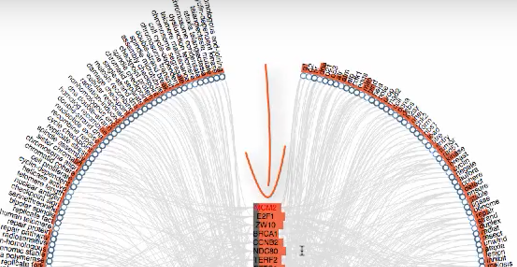 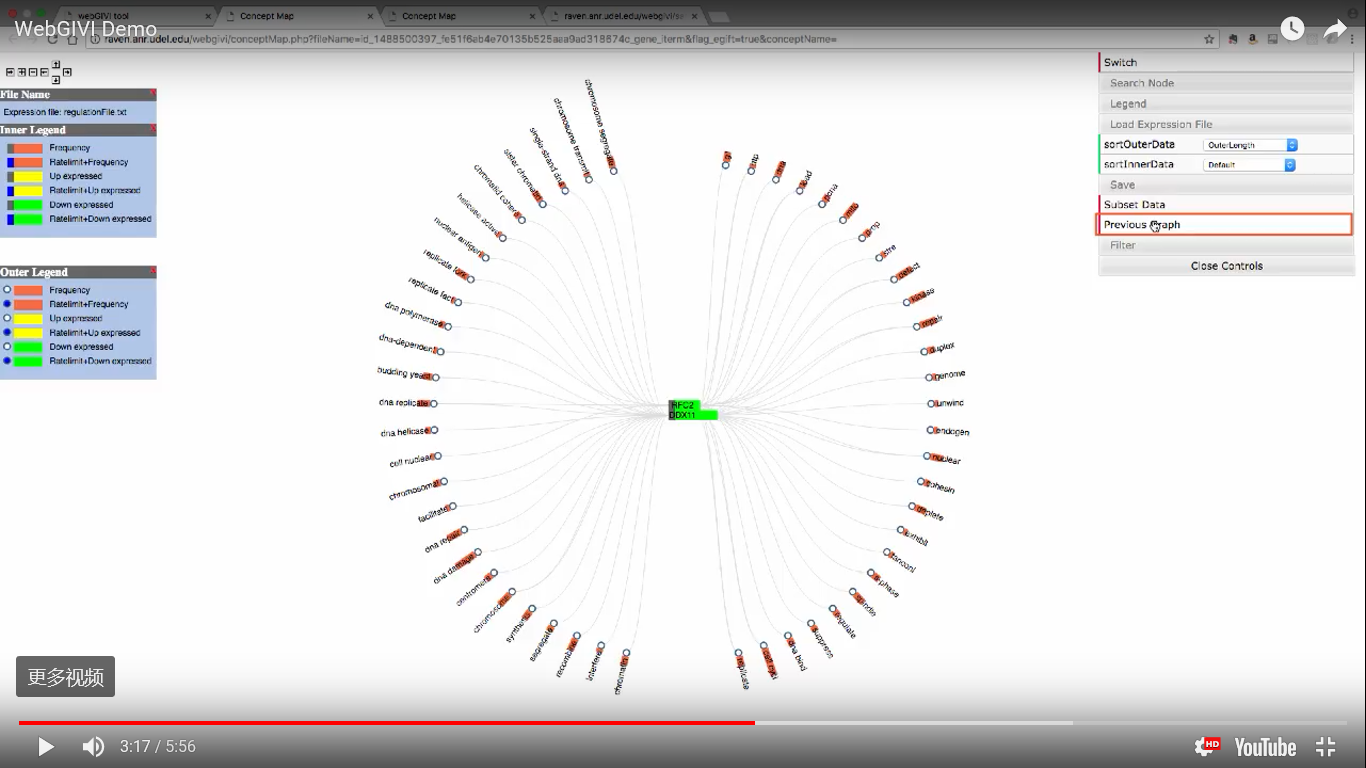 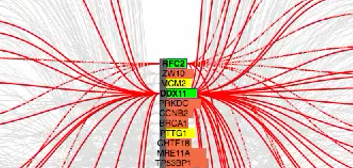 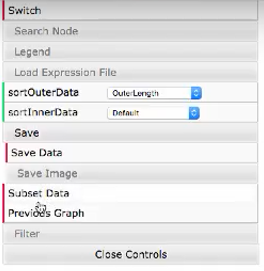 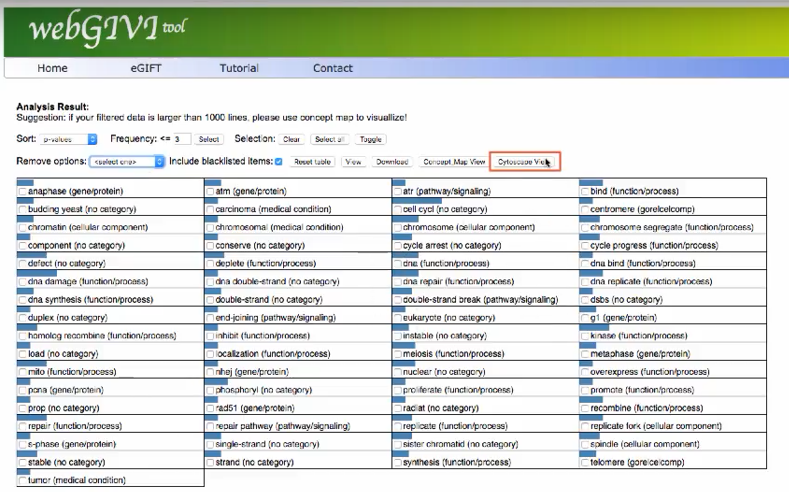 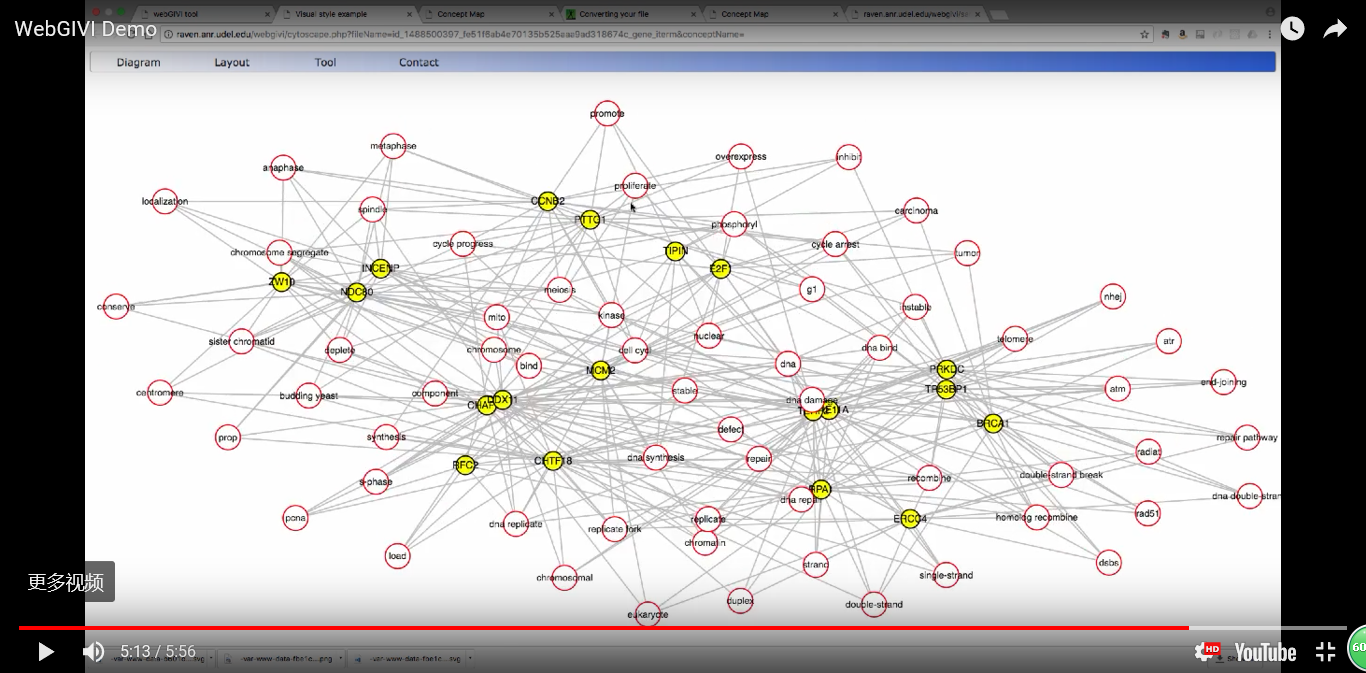 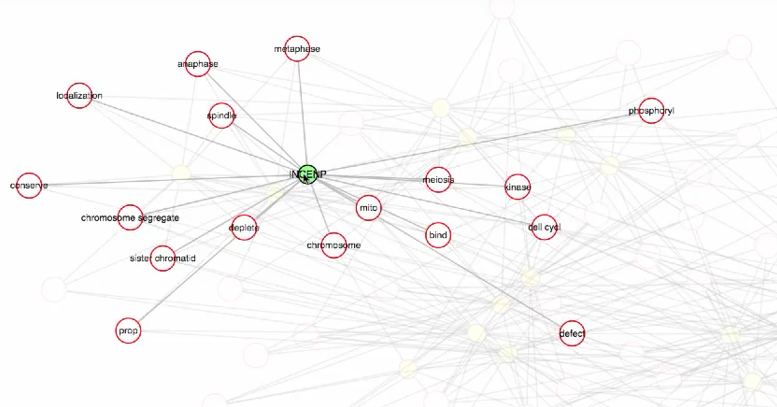 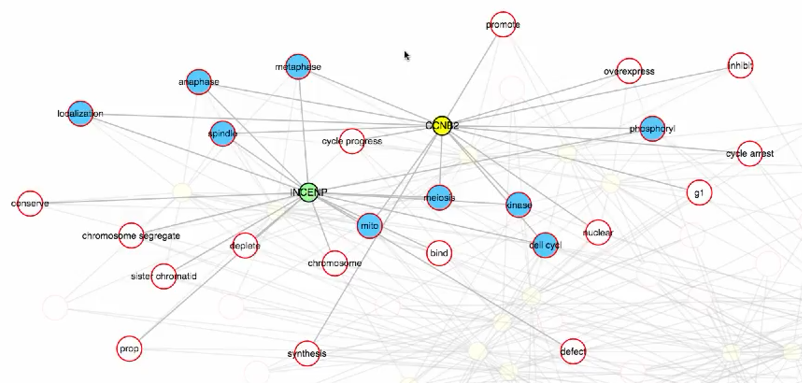 Thanks for your attention!